The Promise of Rural Collaboratives
Appalachian Higher Education Network Conference
June 27, 2017
© 2016, Battelle for Kids. All Rights Reserved.
Contact Information
Brad Mitchell
Managing Director, Pursuits and Partnerships
Battelle for Kids
bmitchell@bfk.org
© 2016, Battelle for Kids. All Rights Reserved.
Lily Tomlin Collaboration Wisdom
We are all in this together, by ourselves.
Collaboration Inside Scoop
Collaboration
Collaboration
Collaboration
Collaboration
Collaboration
Collaboration
3 “Duh” Big Lessons
Lasting change comes from within
Each participant gets more than they give
Trust is the currency that matters most
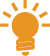 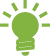 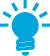 © Battelle for Kids. All Rights Reserved.
Collaboration is Place Based
Let your fiction grow out of the land beneath your feet.
-Willa Cather
Cognitive Cocktail
What does the American public think about public education?
What does the American public think about rural education?
What do people living in rural America think about public education and their schools?
Forces that Shape the Narrative
Changing demand for education and workforce skills
Growing challenges to student well being
Shifting equity and excellence accountability to local control
Emerging adaptive teaching and learning technologies 
Increasing educator and other resource shortages
Growing push for greater personalization and privatization 
Increasing income inequality gaps, decreasing social mobility and growing political gridlock
Diminishing trust in legitimacy of the American Dream and public education
© 2017, Battelle for Kids. All Rights Reserved.
Core Story of Rural Education Collaboration
Avoid Two Traps
-Fatalism (Brain Drain)
-Rugged individualism (Cowboy)
Advance Three Frames
-Good for the country (Fairness)
-Remodeling Job (DIY)
-Networks that work for you (Co-op)
Fairness Frame: Commission on Country Life (1908)
-  Economic decline, talent drain and loss of agrarian American values
-  120,000 Surveys/40 Hearings
-  3 Findings
Organization: Support effective rural partnership and cooperation in order to be on same level as organized interests in which they do business, an agrarian economy
Education: Design new country schools which teach children as much outdoors and indoors, an agrarian education 
Connection: Build new links to each other, cities and the world, an agrarian network
- “Where the community at large is not prosperous it is impossible to develop a high average personal and community ideal.” T. Roosevelt
-  25,000 appropriation for report dissemination denied in Congress
Remodeling Frame: Rosenwald Schools (1917-1932)
Matching grant, multi-sector approach
4,977 Schools, 217 Teacher Homes, 163 Shop Buildings
883 Counties, 15 States
3 Year Gap Closed to One Year Gap (5th to 8th grade attainment)
Design for daylight, town meetings and skill-based learning
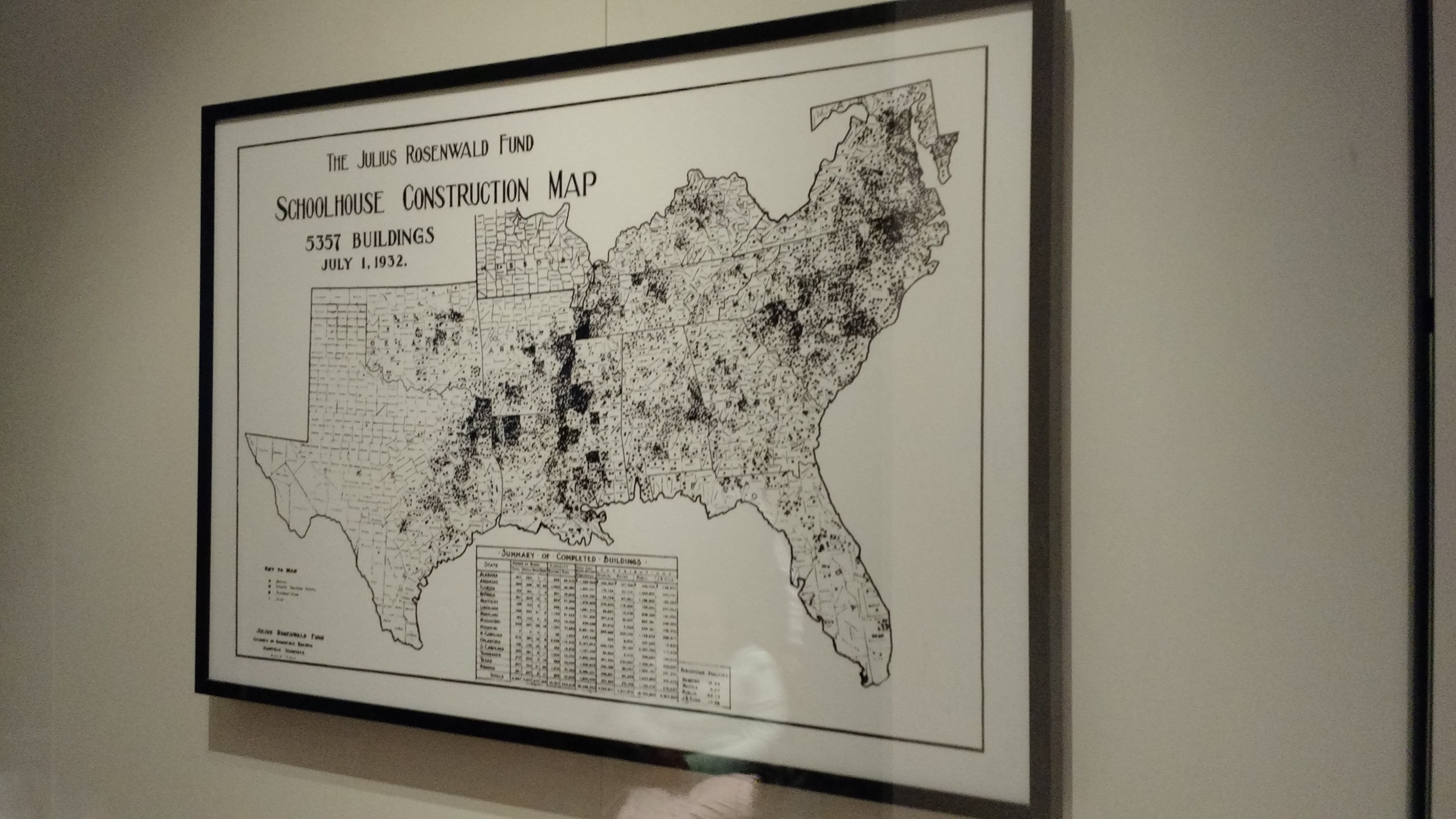 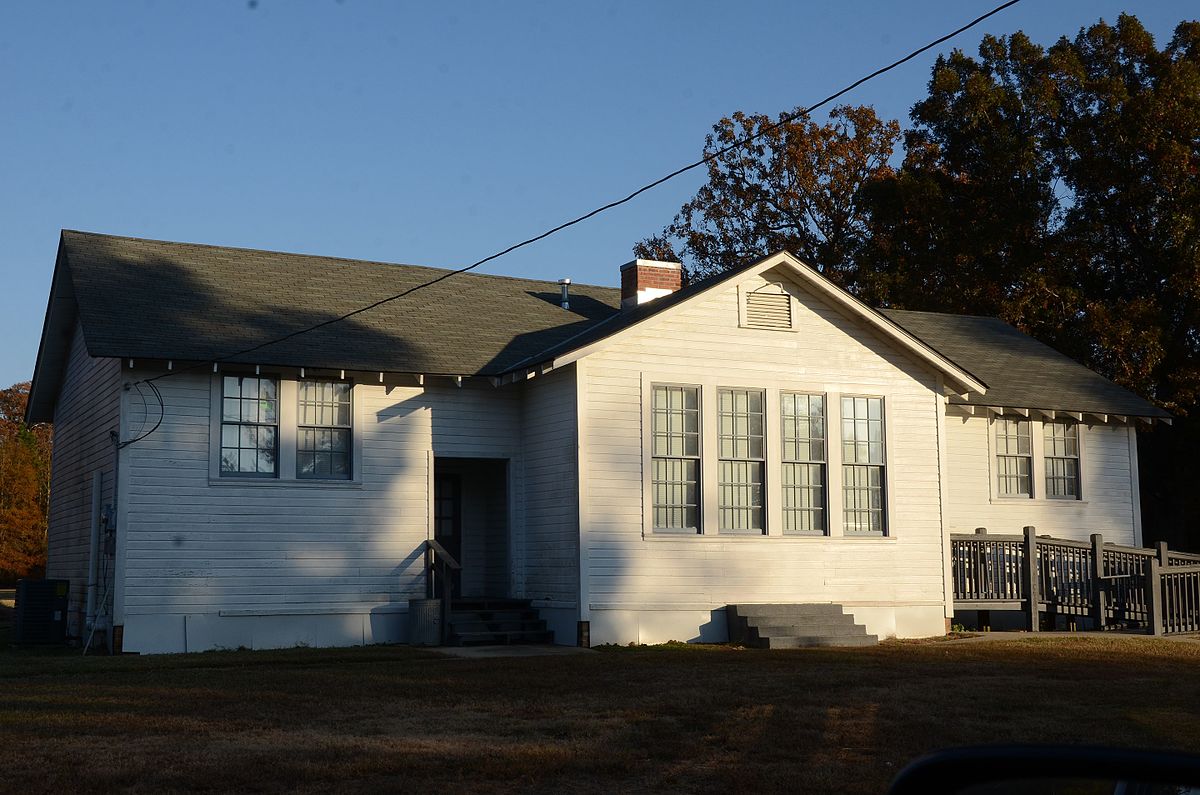 1930’s -  Rural Electrification – Networks that Work for Us
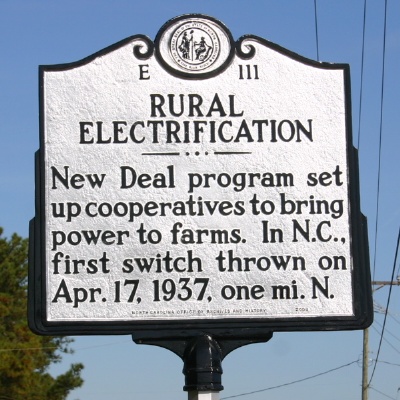 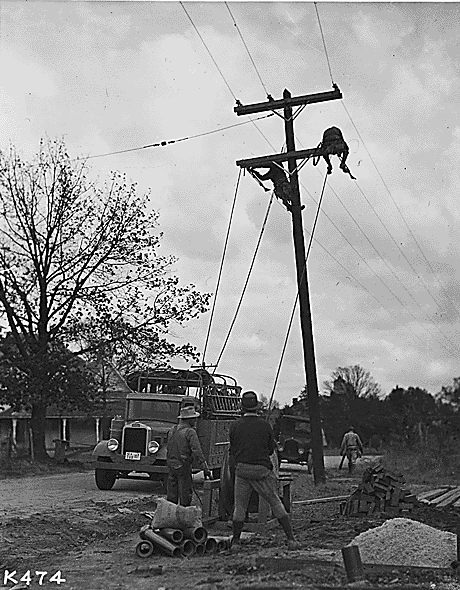 [Speaker Notes: The 1920’s continues to see manufacturing growing at a major rate in urban areas while iron and wood begins to decline. The Depression brings the New Deal and the TVA and the REA. The Tennessee Valley is the first to benefit from the REA. This lays the tracks for the next macroeconomic shift in rural Tennessee. 
Memphis is still the major producer of Cottonseed (Americans are now huge consumers of cooking oils). Soybean oil arrives on the scene during WWII and begin to rival cottonseed oil.]
Rural Electrical Co-op Principles (Rochdale)
-Open voluntary membership
-Democratic control
-Honest business practices
-Advance common good
-Cooperation among cooperatives
-Education
The Ohio Appalachian Collaborative Story
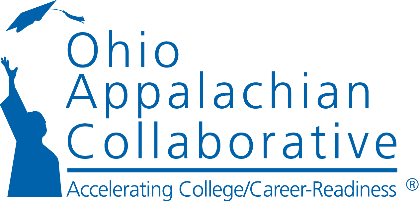 Established in 2010 with 21 rural districts
Expanded in 2013 to serve 27 rural districts impacting:
98 school buildings
3,200 teachers
48,000 students—52% living in poverty
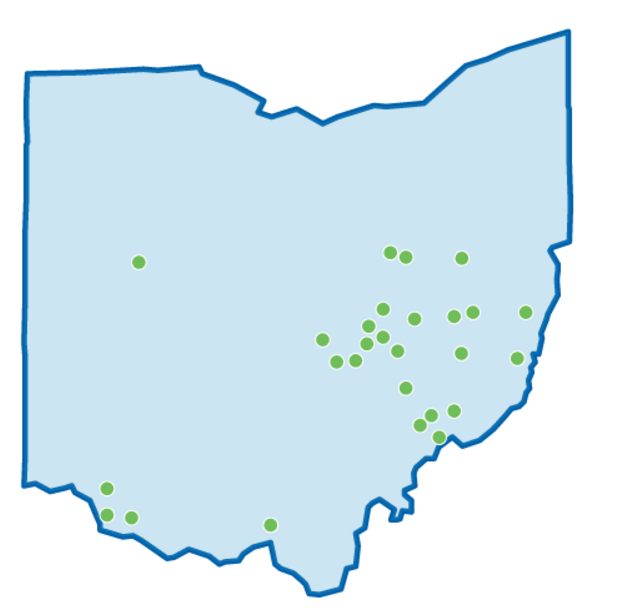 © 2015, Battelle for Kids. All Rights Reserved.
Colorado Rural Education Collaborative Strategy (48 Districts)
Publications
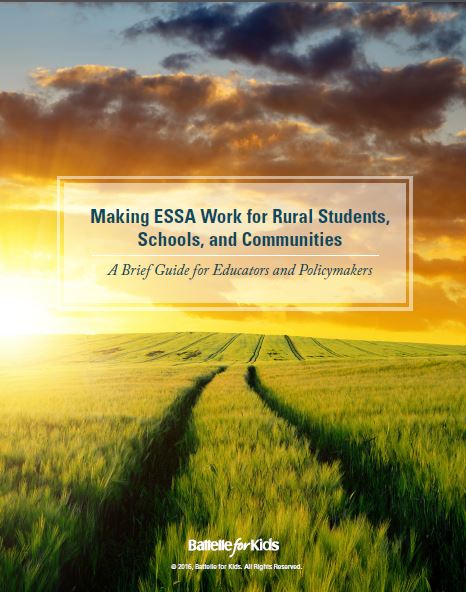 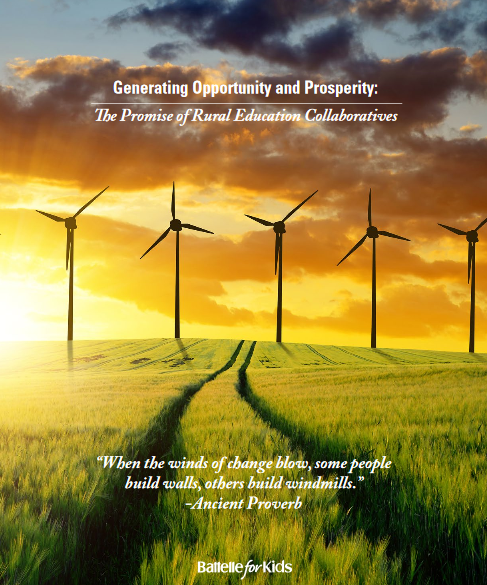 © 2016, Battelle for Kids. All Rights Reserved.
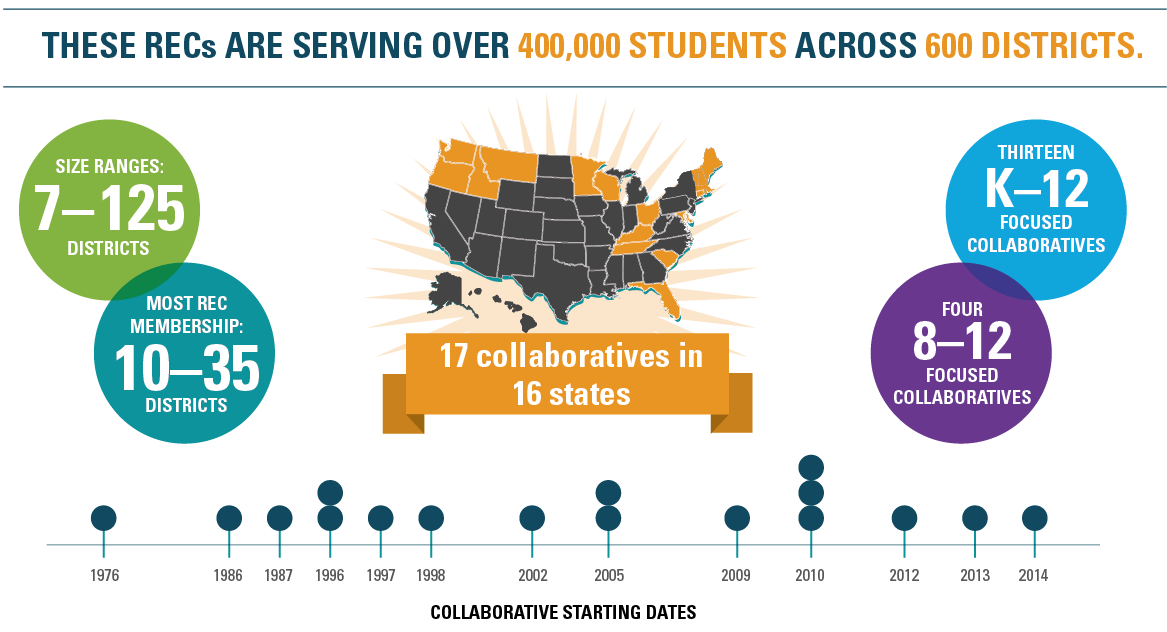 © 2016, Battelle for Kids. All Rights Reserved.
Rural Collaborative Network Members
Colorado Rural Education Collaborative 
Eastern Shore of Maryland Educational Consortium
Heartland Educational Consortium
Kentucky Valley Educational Cooperative
New England Secondary Schools Consortium
North East Florida Educational Consortium
Northwest RISE Network
Ohio Appalachian Collaborative 
Panhandle Area Educational Consortium
Rural Alliance for College Success
Rural Schools Collaborative 
Vermont Rural Partnership 
Western Maine Education Collaborative
Wisconsin Rural Schools Alliance
© 2017, Battelle for Kids. All Rights Reserved.
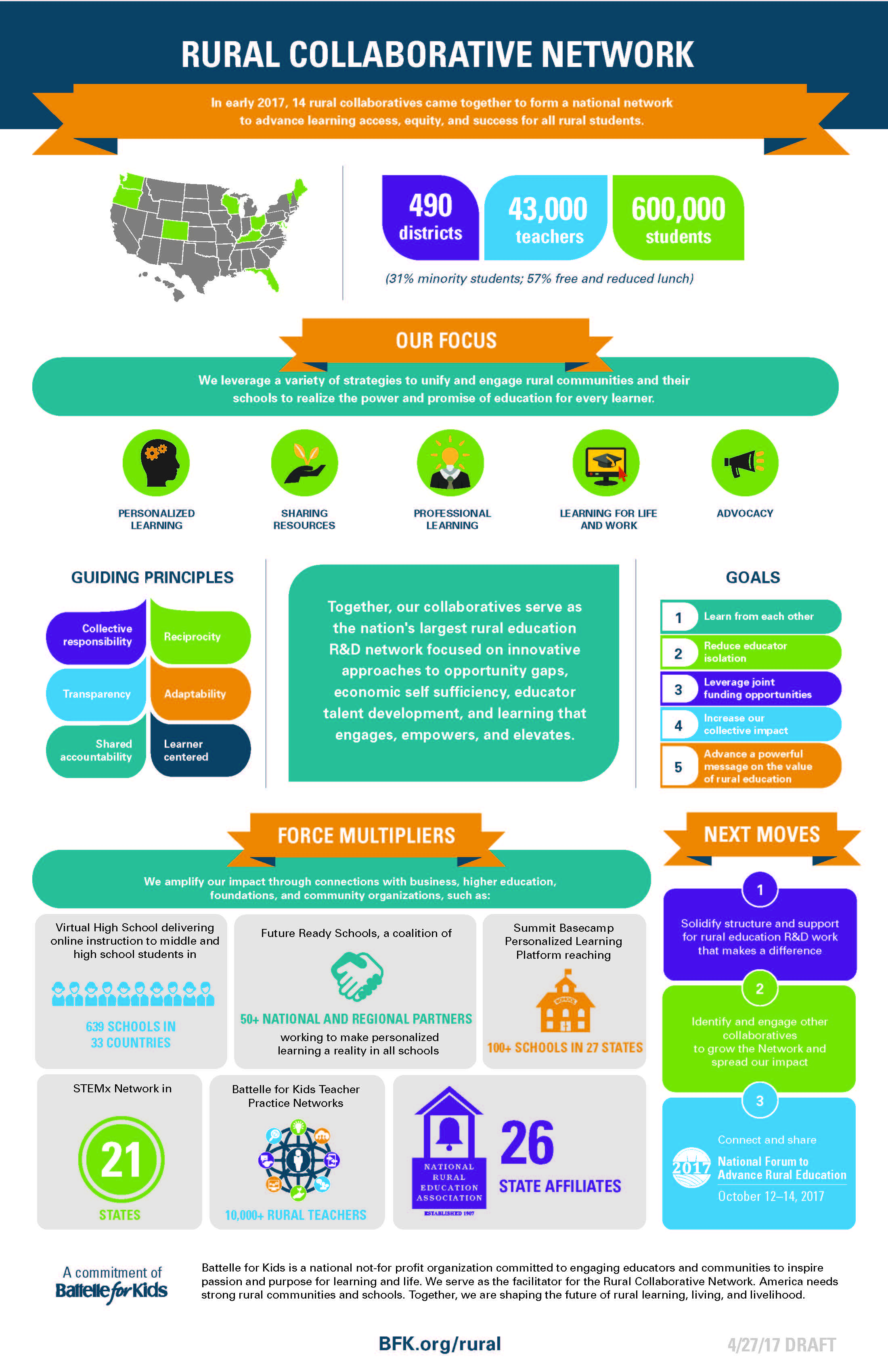 © 2017, Battelle for Kids. All Rights Reserved.
Rural Collaborative Rules:
Make it easier to make connections 
Do not duplicate existing efforts and relationships, strengthen them
Keep it simple for partners to participate 
Let student, educator and community needs guide action 
Make relationships mutually respectful and beneficial 
Leverage voice, capacity and resources 
Use a third party honest broker
Mutual Adaptation
RAND® Corporation study in 1970’s of federal programs supporting innovative practices in public schools
Examined 293 local projects funded by four federal programs in 18 states
Today, this “change agent” study is still widely recognized and highly valued
Berman, P., & Walling McLaughlin, M. U.S. Office of Education, Department of Health, Education, and Welfare. (1978). Federal programs supporting educational change, Vol. VIII: Implementing and sustaining innovations. Retrieved from RAND Corporation website: http://www.rand.org/pubs/reports/2006/R1589.8.pdf
Let us put our minds together and see what life we can make for our children-Sitting Bull
Thank You
© 2016, Battelle for Kids. All Rights Reserved.
© 2016, Battelle for Kids. All Rights Reserved.
The Challenge
In a year-long study of 787 elementary classrooms across 400 U.S. school districts, researchers found:
Most instructional time spent on practice of basic skills with opportunities to develop critical thinking, deep reading, or complex problem-solving take up less than 5 percent of classroom time.
In schools with middle to upper middle class students, about 47 percent were in classrooms with engaged and interesting instruction.
Students in schools serving mostly low-income children, 91 percent were in classrooms marked by basic, uninteresting teaching.
Pianta, P. C., Belsky, J., Houte, R., & Morrison, F. (2007). Opportunities to Learn in America's Elementary Classrooms. Science, 315 (5820), 1795-1796.
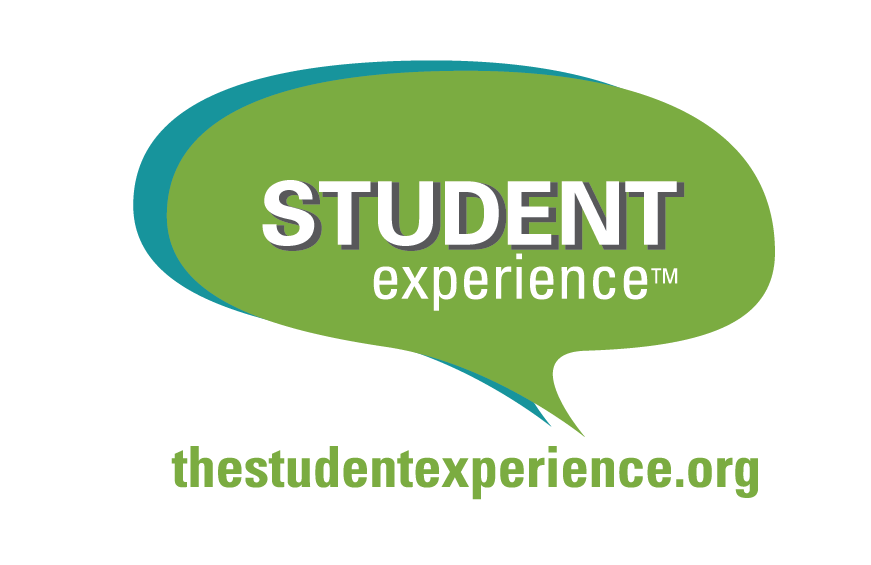 Student Voice
In 2015–2016, more than 2,000 teachers surveyed more 7,500 classes
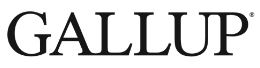 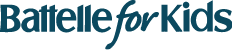 © 2017, Battelle for Kids. All Rights Reserved.
Rural Opportunity Dynamics
Rural Opportunity Dynamics
Collaborative Checklist—Organizational Factors
Have a clear strategic design and work plan
Be nimble enough to exercise a “just in time” response to unexpected issues or opportunities
Projects Become Platforms
Home grown, peer to peer, evidence based, scalable and sustainable
Continuously evaluate what is and isn’t working
Assign a person or organization to coordinate the collaborative 
Essential to keeping it focused and moving forward
Technology is an essential means of communication
Technology reduces the feeling of isolation among collaborative members and minimizes travel and face-to-face meetings
Collaborative Checklist—Relational Factors
Bring the right partners together around a clear purpose and a common mindset  
Desirability: Do people want it?
Feasibility: Can we make it happen?
Viability: Can we sustain it?
Trust, personal relationships, and strong communication are essential
Shared goals and collective responsibility toward achieving those goals are key
Have community managers support activities and make decisions at all levels
[Speaker Notes: Relational Factors: 1,2, 7, 8
Organizational Factors: 3,4,5,6
Bottom Line: 9]
Make Education Work for Rural Students and Communities
Connected Self Interest = wealth creation, community identity and school viability

Synchronized Assets = one dual enrollment/blended learning network that connects 27 LEAs, 2 ESCs and 9 IHEs involving 48,000 students, 3,800 educators, 100 schools and 45 communities around education for local benefit (essentially a rural school network leveraging the power of limitless learning).

Favorable Economics = secure $3.6m annual college cost savings, use cost savings through shared services to feed STEM education, and double % of young Appalachians with postsecondary credential holding labor market value.
Copyright 2012, Battelle for Kids
What Can We Learn From Prosperous Rural Places?
A strong commitment and capacity for community leadership to build local wealth through systemic changes driven by collaborative partnerships among government, private business, education, healthcare, social institutions and individuals. 
(Mallory Rahe and Andrew Isserman, University of Illinois, 2008)
Resources for Rural Communities
U.S. Department of Education 
Rural Education Achievement Program (REAP) 
U.S. Department of Agriculture 
Community Facilities and Rural Housing 
Distance Learning and Telemedicine grant and Community Connect 
U.S. Department of Health and Human Services 
Native Language Preservation
U.S. Department of Transportation
Rural Transportation Assistance Program (state formula grant, no local match) 
Council on Foundations
Community Foundations Locator
National Association of State Boards of Education
Report Recommendations:
Leverage capacity and professional training to translate technological access into high-quality learning.
Help rural communities form partnerships with local organizations as part of broader economic and community development strategies and publicly recognize communities whose students are benefiting from such partnerships.
Allow for increased flexibility by providing more funding, greater flexibility, and incentives for districts to build stronger connections between each other and with service providers to build capacity and save money.
Proactively develop a comprehensive strategy to recruit, train, and retain the teachers, principals, and educational support staff needed to ensure all its students are provided an excellent education.
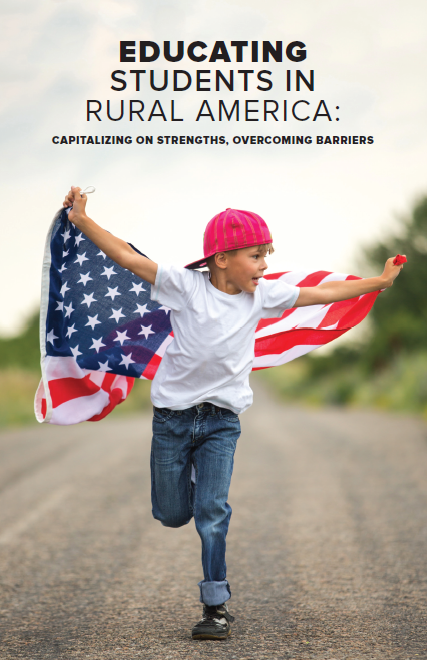 © 2016, Battelle for Kids. All Rights Reserved.